DETERMINANTS
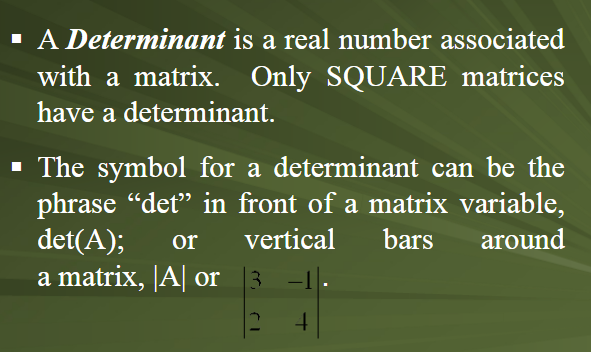 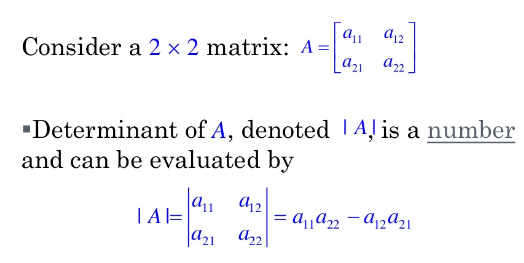 DETERMINANT OF ORDER 3X3
MINOR
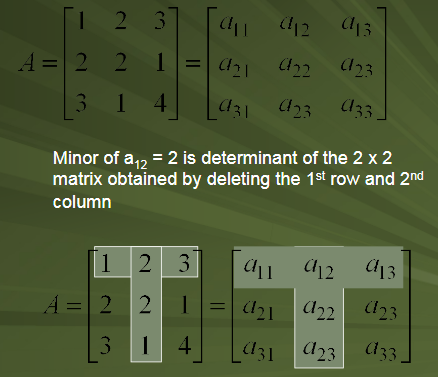 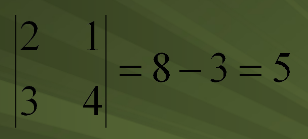 CO-FACTORS
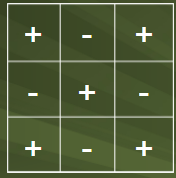 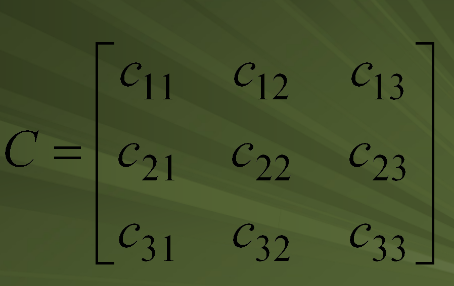 CO-FACTOR MATRIX
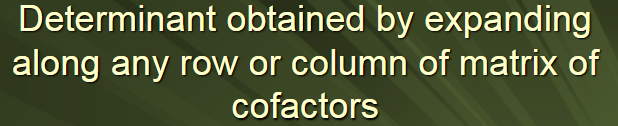 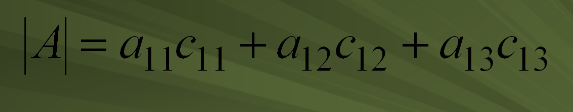 EXAMPLE
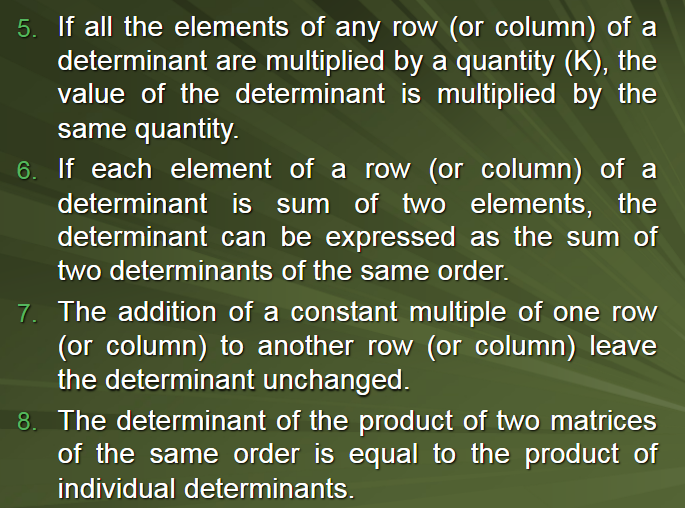 ADJOINT & INVERSE OF A MATRIX
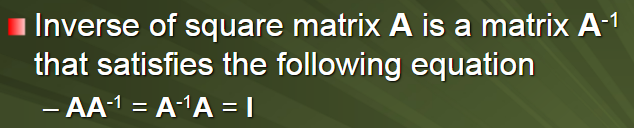 STEPS TO FIND INVERSE OF A MATIX
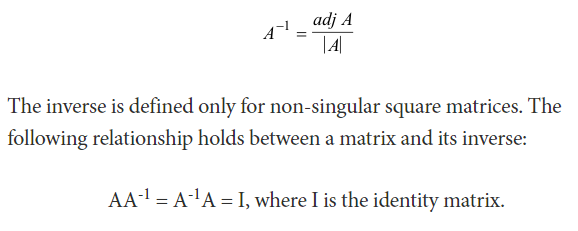 SOLUTION OF SYSTEM OF LINEAR EQUATIONS
CRAMER’S RULE
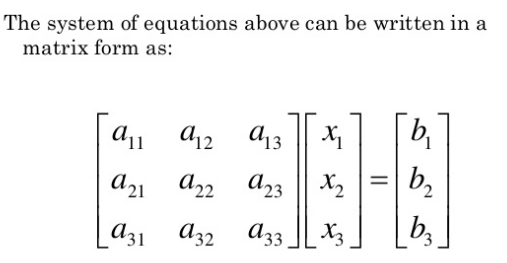 STEPS: CRAMER’S RULE
Note that D,D1,D2,D3 are given as
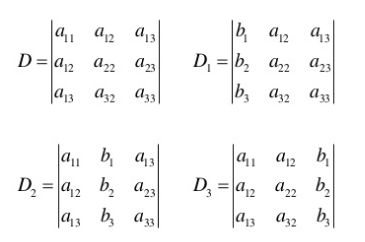 EXAMPLE
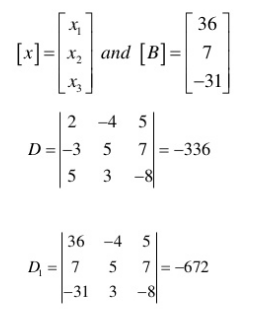 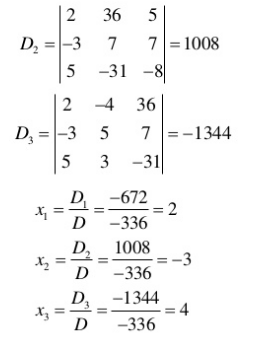 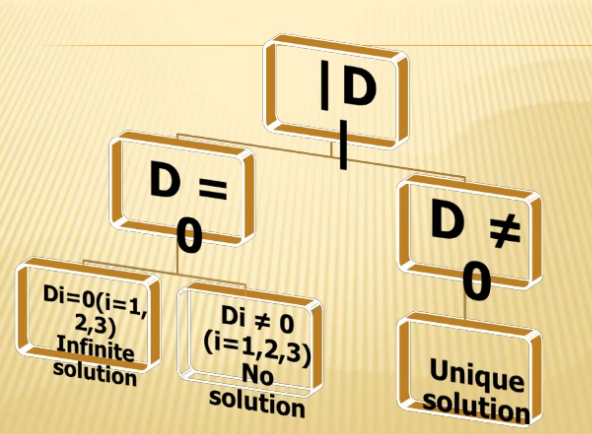 (i)If D=0, then we check if  any of D1, D2 or D3 is not zero then system is inconsistent (ii)system  is consistent with infinitely many solutions if D1=D2=D3=0 along with D=0
(iii) In case (ii) above we replace any one variable by a constant k and proceed in two variables only
THANK YOU